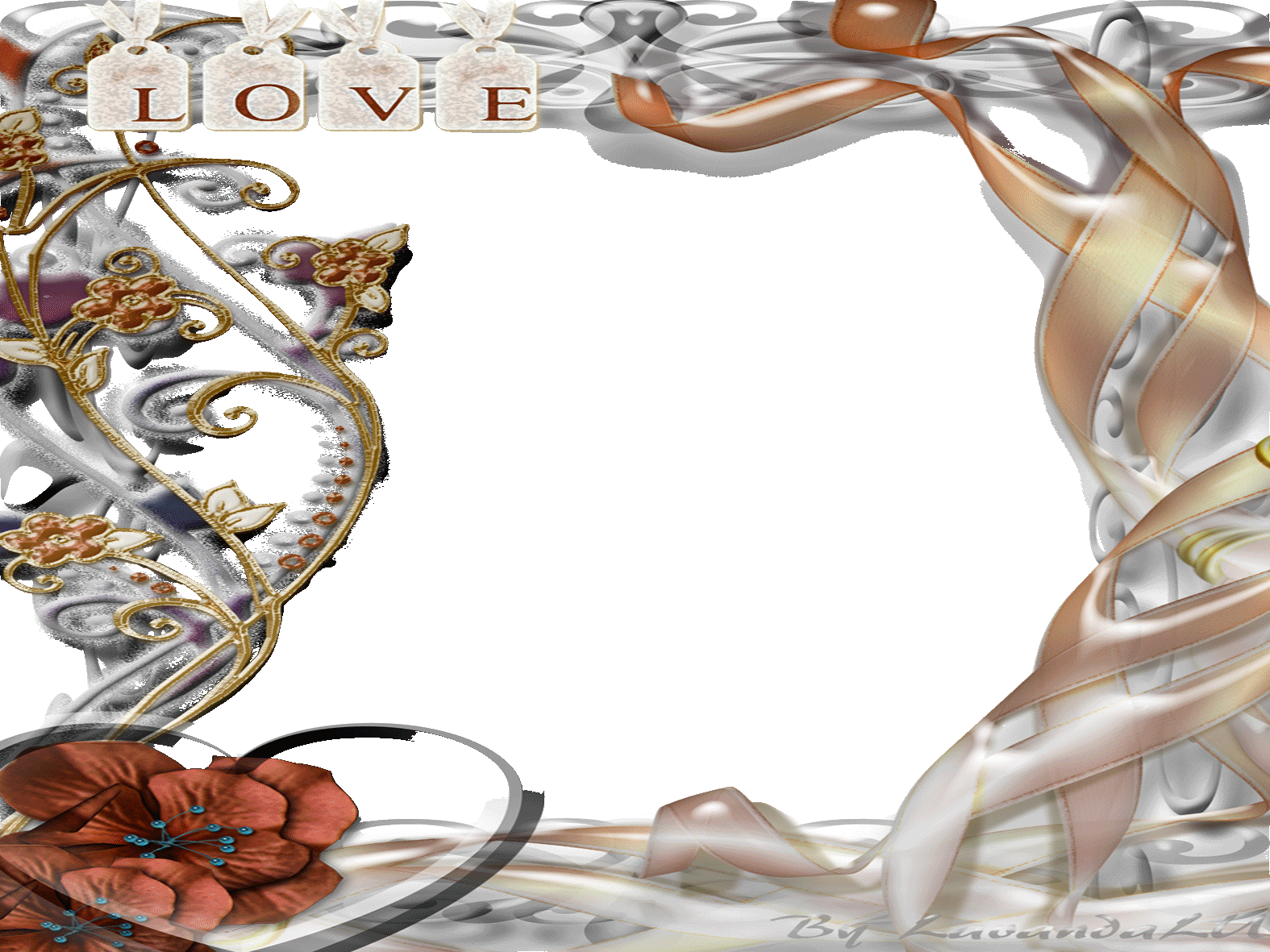 সবাইকে শুভেচ্ছা
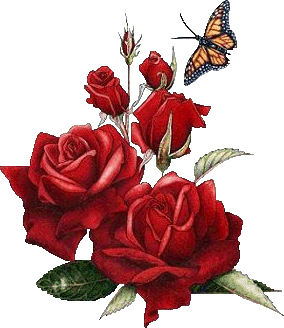 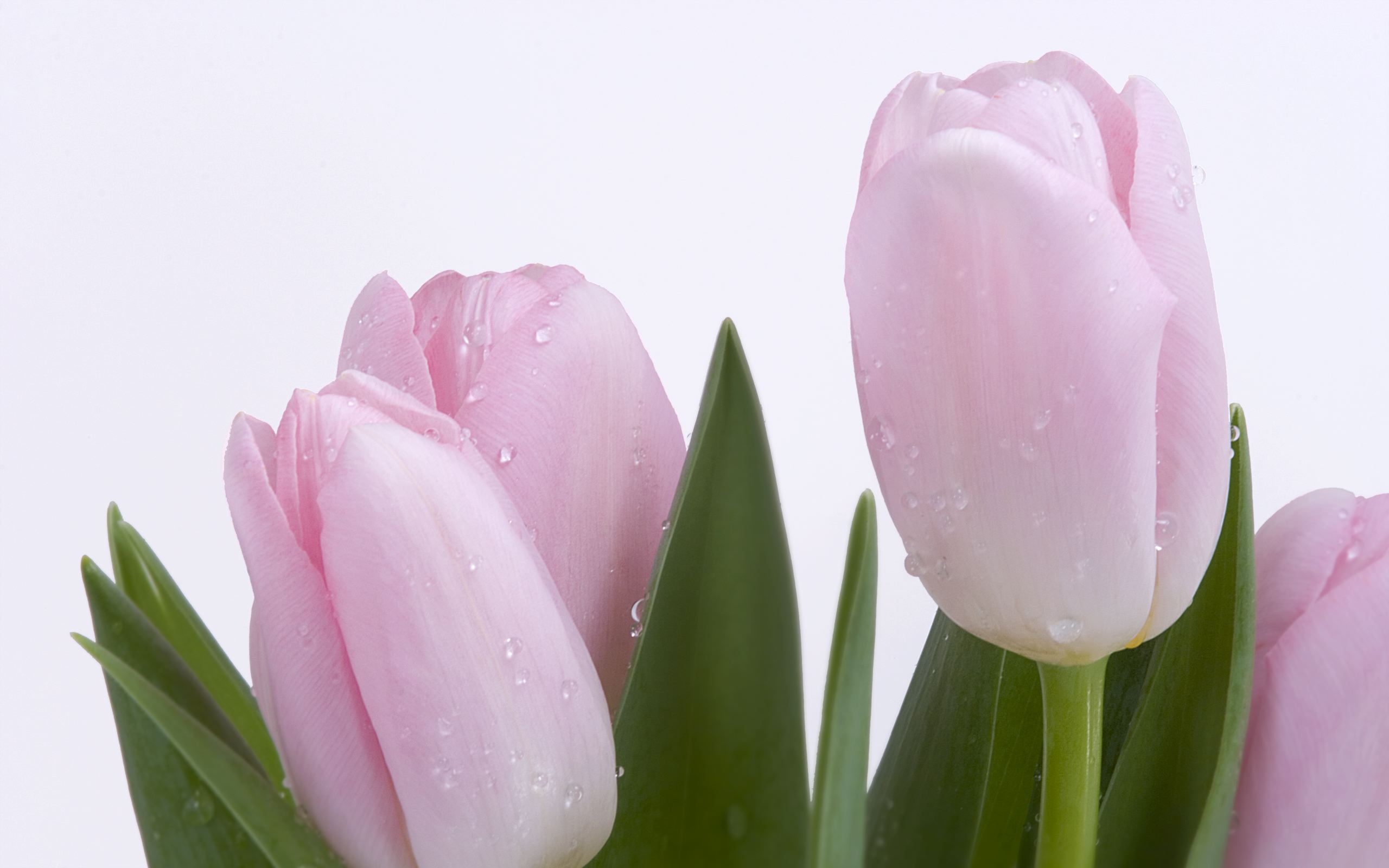 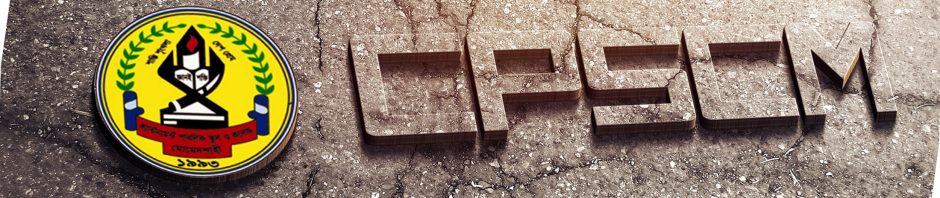 উপস্থাপনায়
গণিত বিভাগ
ক্যান্টনমেন্ট পাবলিক স্কুল ও কলেজ, মোমেনশাহী।
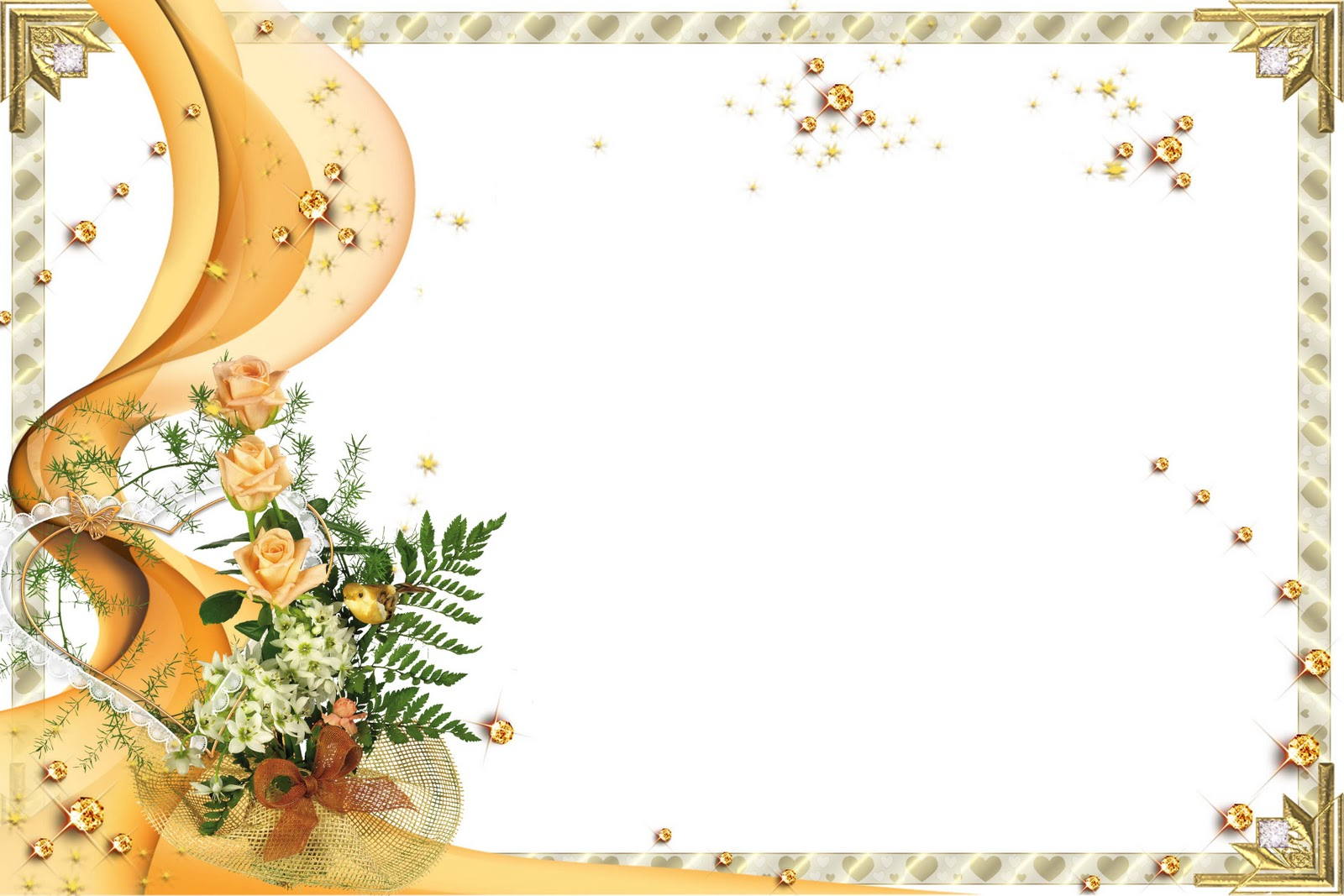 বিষয়ঃ সাধারণ গণিত
শ্রেণিঃ নবম-দশম
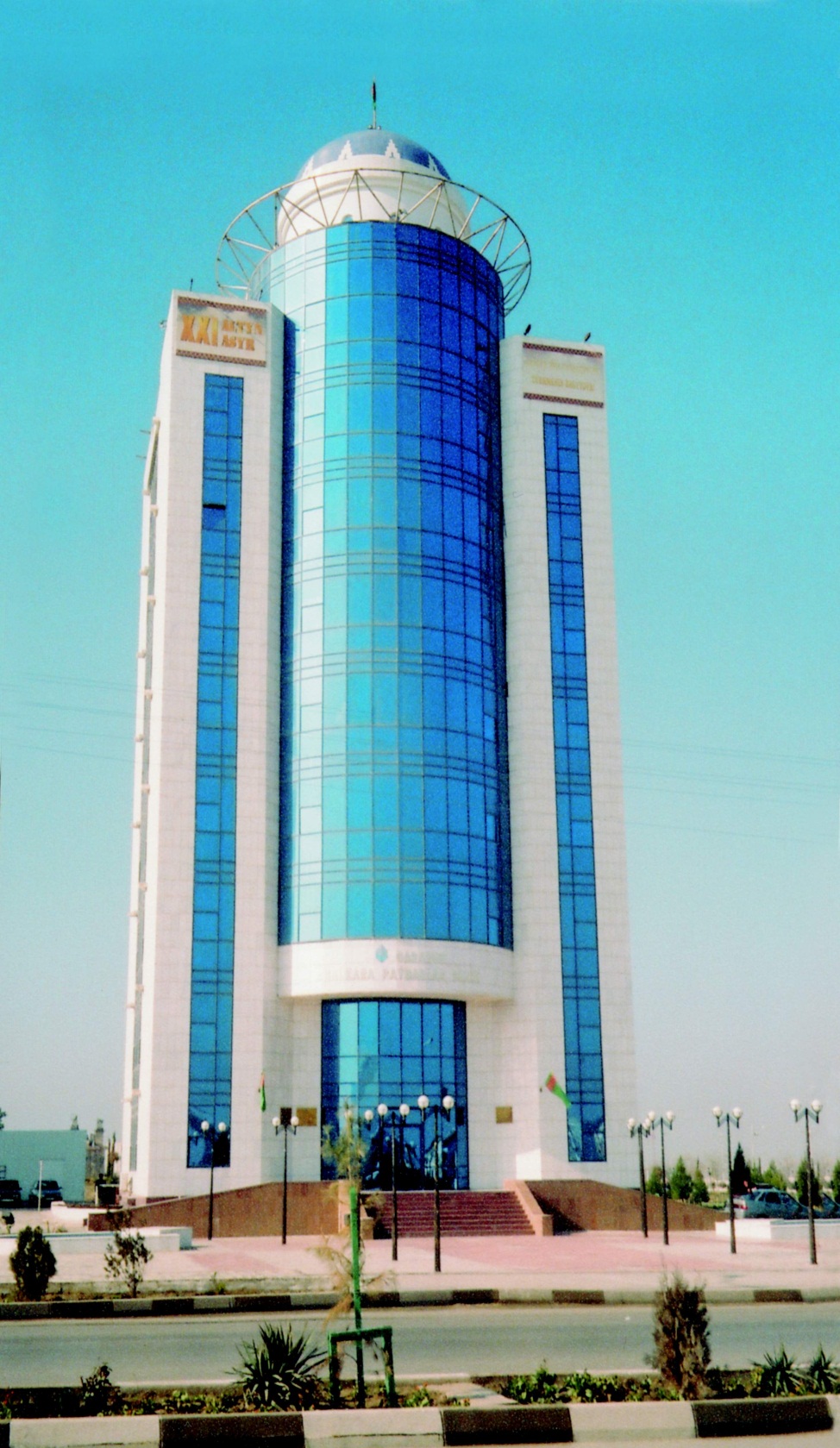 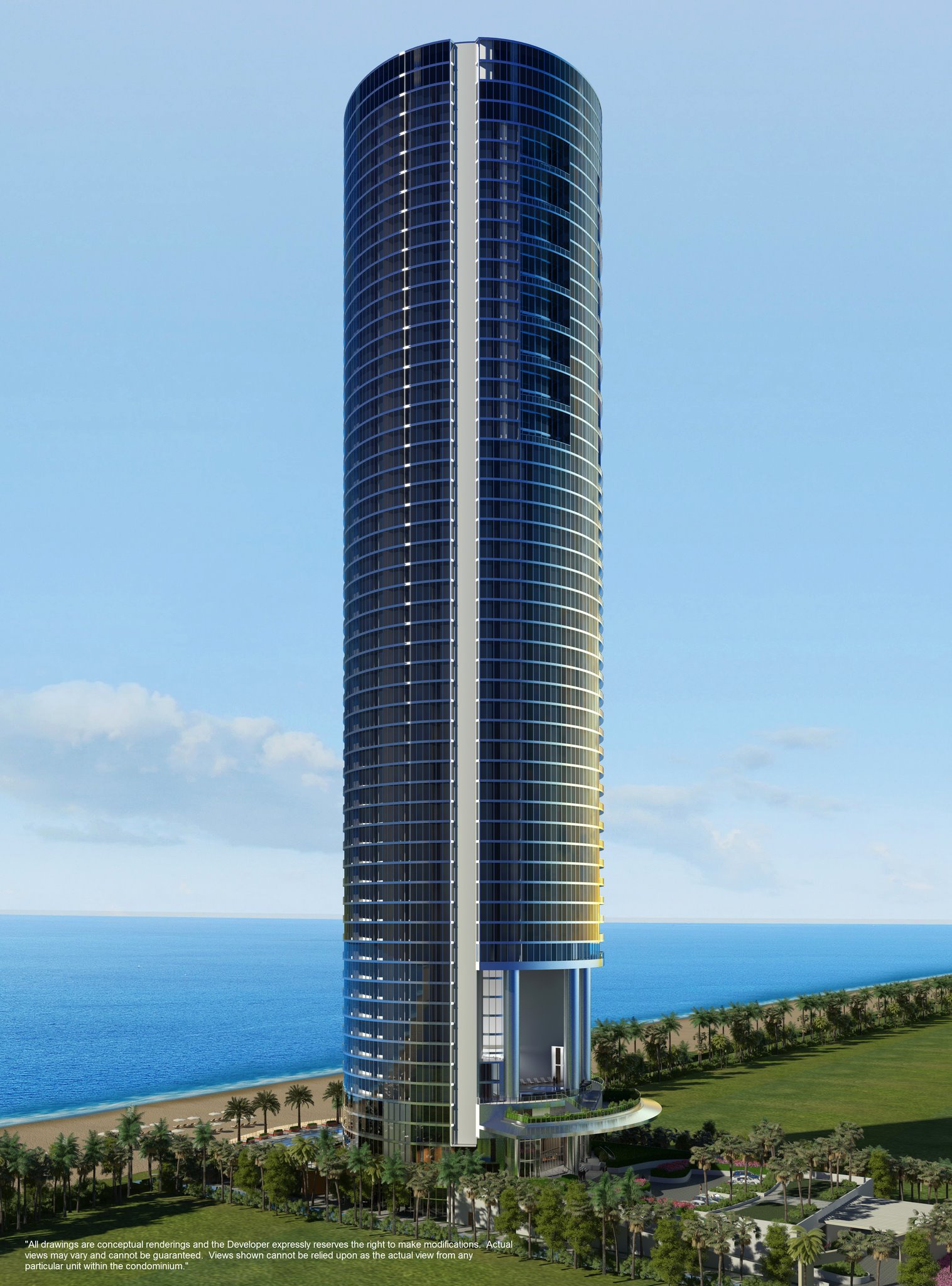 উচ্চতা
উচ্চতা
দূরত্ব
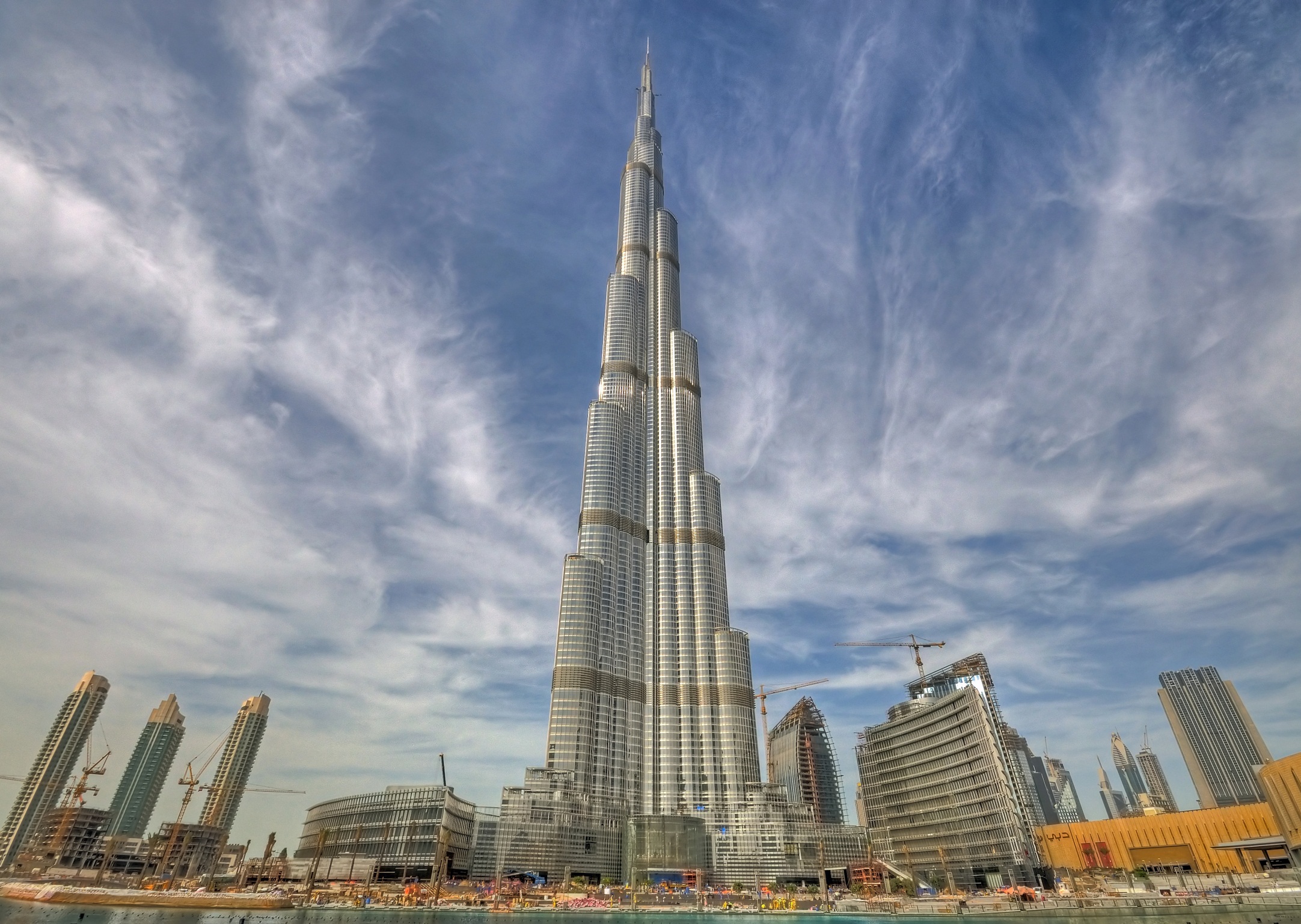 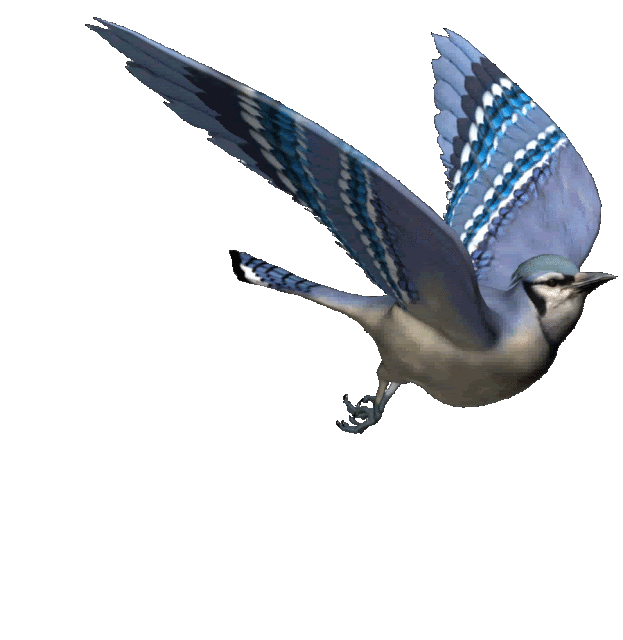 দূরত্ব
উচ্চতা
বুর্জ খলিফা, দুবাই
উচ্চতা  829 মিটার  / 2722ফুট
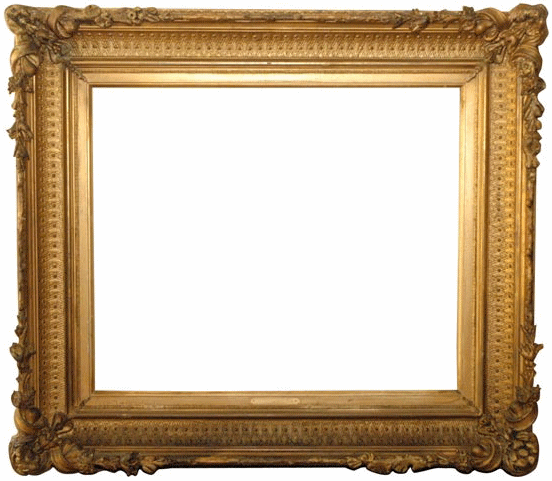 আজকের বিষয়ঃ
ত্রিকোনমিতি
আধ্যয়ঃ দশম 
 দূরত্ব ও উচ্চতা
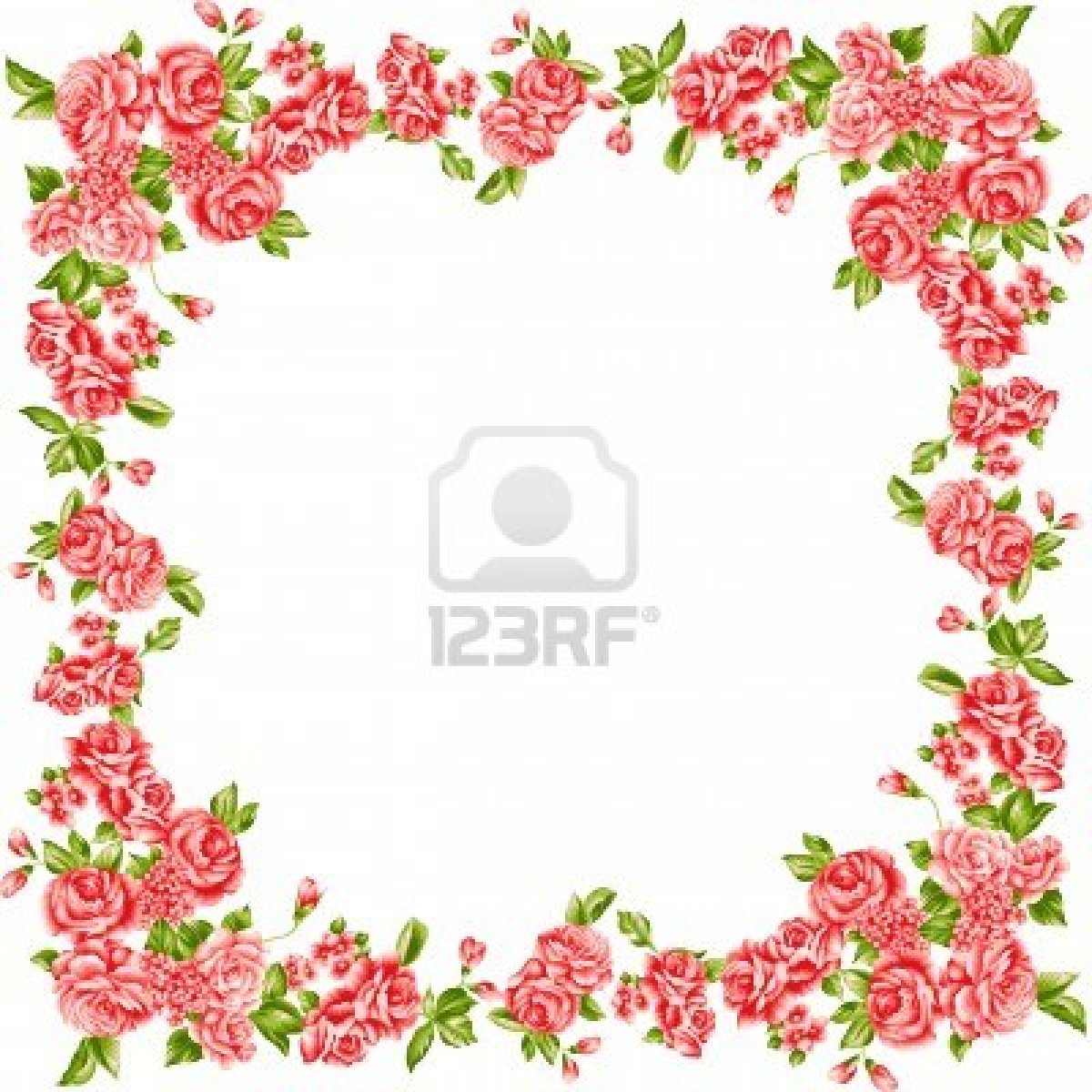 শিখন ফল
* ভূ –রেখা , উর্ধ্বরেখা, উল্লম্বতল, উন্নতি কোণ , অবনতি কোণ  কি তা চিনতে , বলতে  ও অংকন  করতে পারবে
* দূরত্ব ও উচ্চতা সংক্রান্ত সমস্যা সমাধান করতে পারবে।
যা জানতে হবে
ভূ -রেখা
উর্ধ্বরেখা
উল্লম্বতল
উন্নতি কোণ
অবনতি কোণ
.
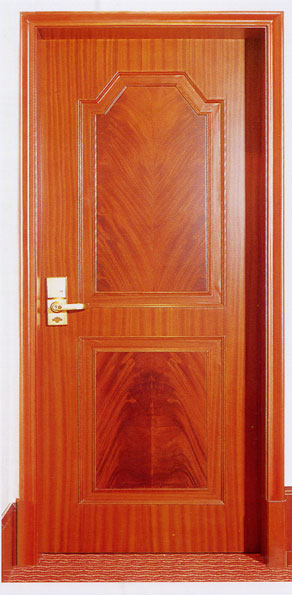 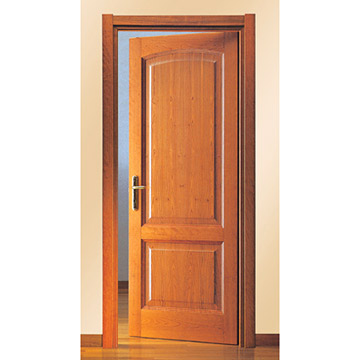 উলম্ব রেখা
উলম্ব রেখা
উলম্ব রেখা
উলম্ব রেখা
ভু- রেখা
ভু- রেখা
ভু- রেখা
ভু- রেখা
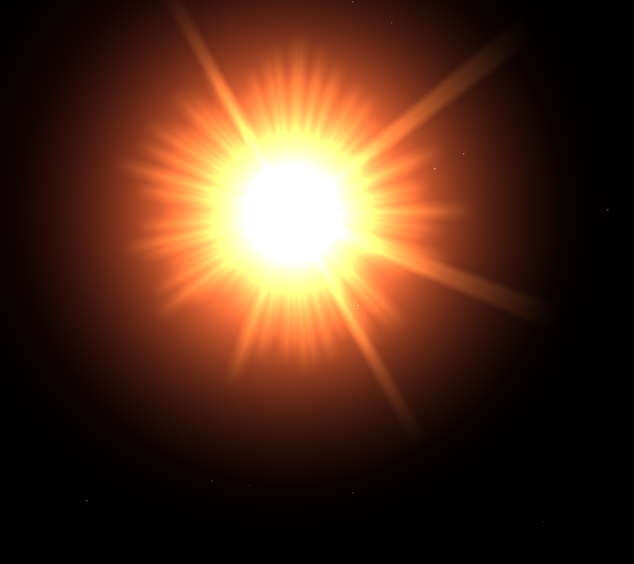 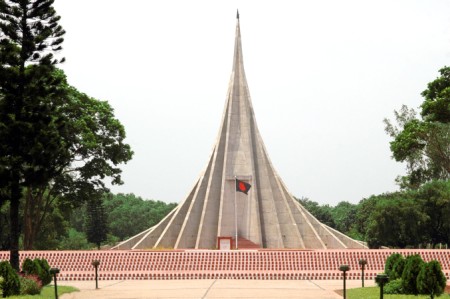 উলম্ব রেখা
উলম্বতল
উন্নতি কোণ
ভূ -রেখা
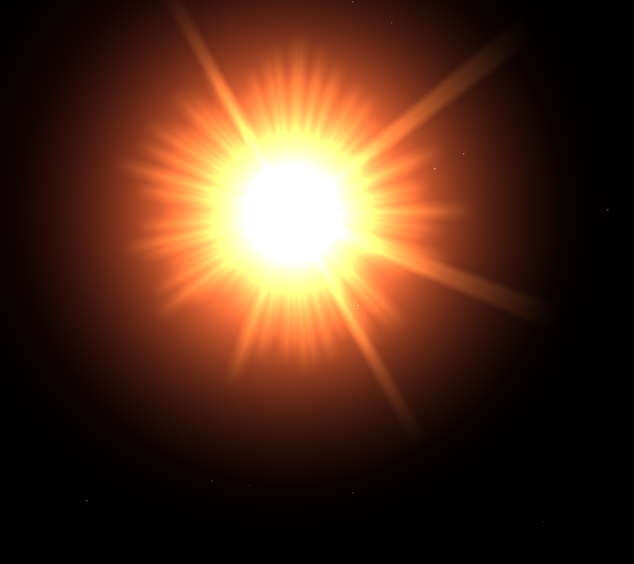 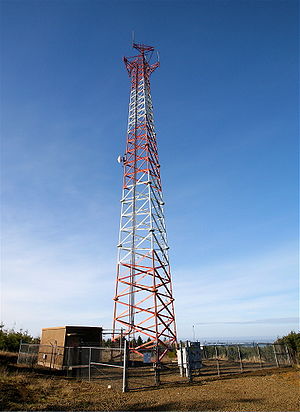 B
A
অবনতি কোণ
C
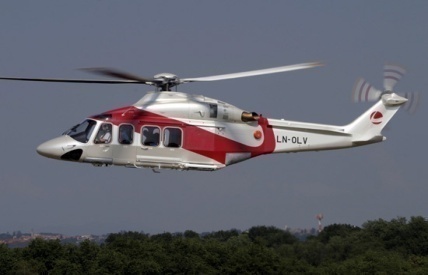 উন্নতি কোণ
উন্নতি কোণ
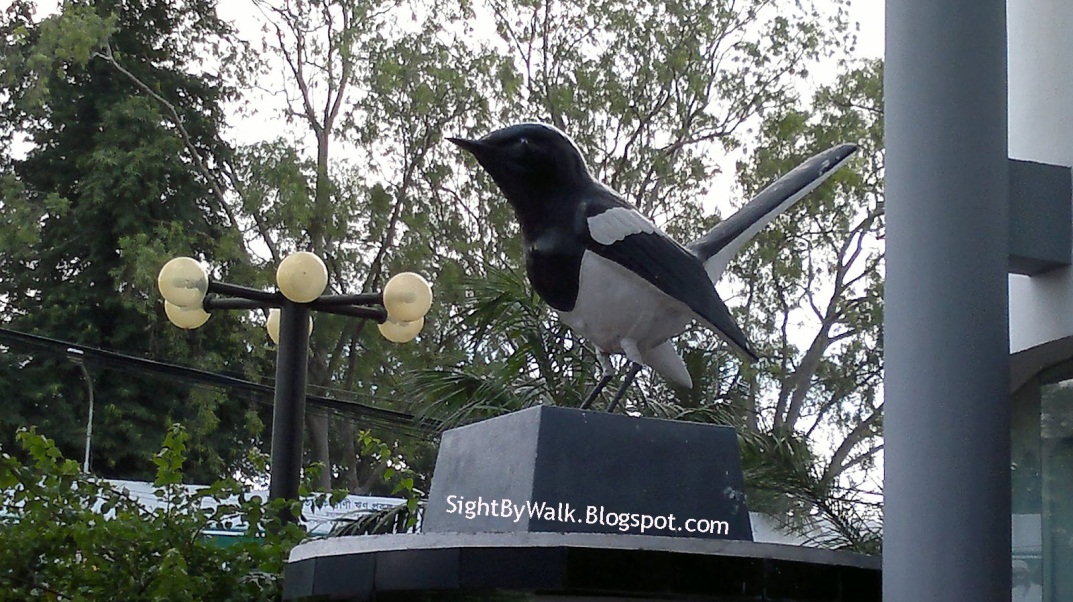 অবনতি কোণ
অবনতি কোণ
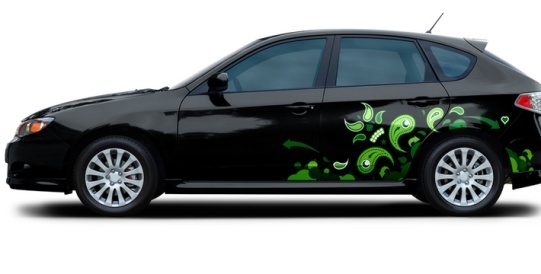 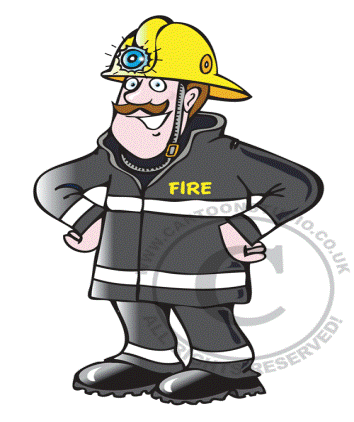 অবনতি কোণ
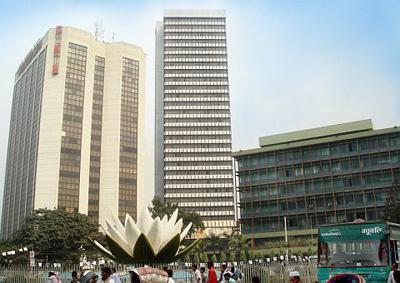 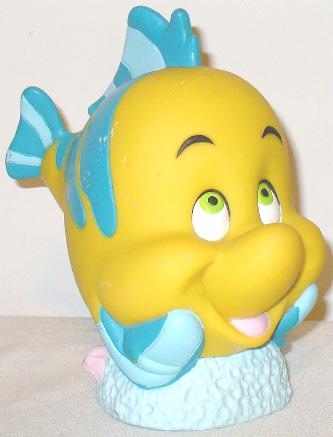 উন্নতি কোণ
.
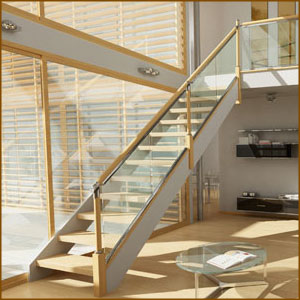 কোনটি উন্নতি কোণ কোনটি অবনতি কোণ ?
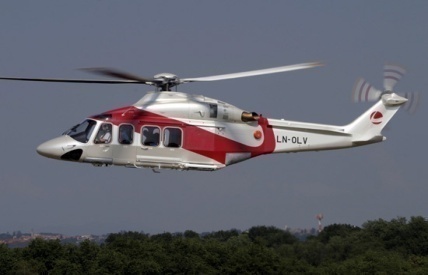 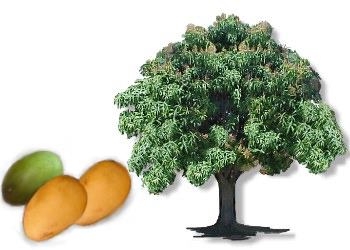 *উন্নতি কোণ ?
*অবনতি কোণ ?
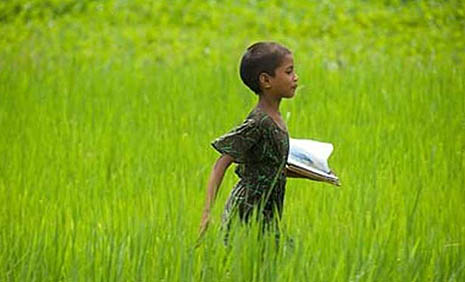 লম্ব
অতিভুজ
ভূমি
অতিভূজ
লম্ব 
ভূমি
উচ্চতা
অতিভূজ
ভুমি
সমকোণী ত্রিভূজ
লম্ব
অতিভুজ
ভূমি
অতিভূজ
লম্ব 
ভূমি
Some people have 
Curly Black Hair
Teeth Perhaps Blue
S for Sine, C for Cosine, T for tangent
P for Perpendicular, H for Hypotenous and B for Base.
সমস্যাঃ একটি লম্বা গাছের পাদদেশ থেকে 90 মিটার দূরে ভূমির একটি বিন্দুতে গাছটির শীর্ষবিন্দুর উন্নতি কোণ 300  , গাছটির উচ্চতা নির্ণয় কর।
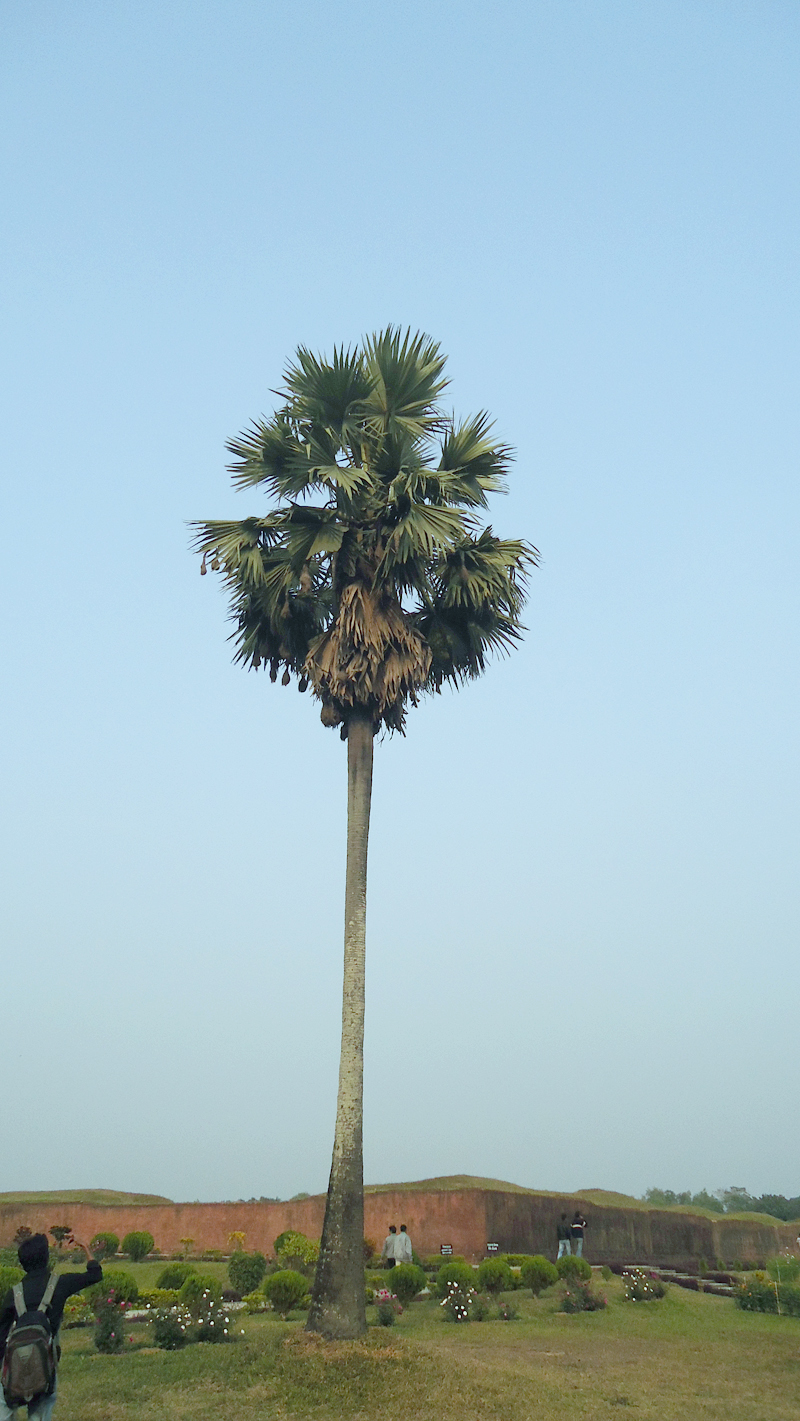 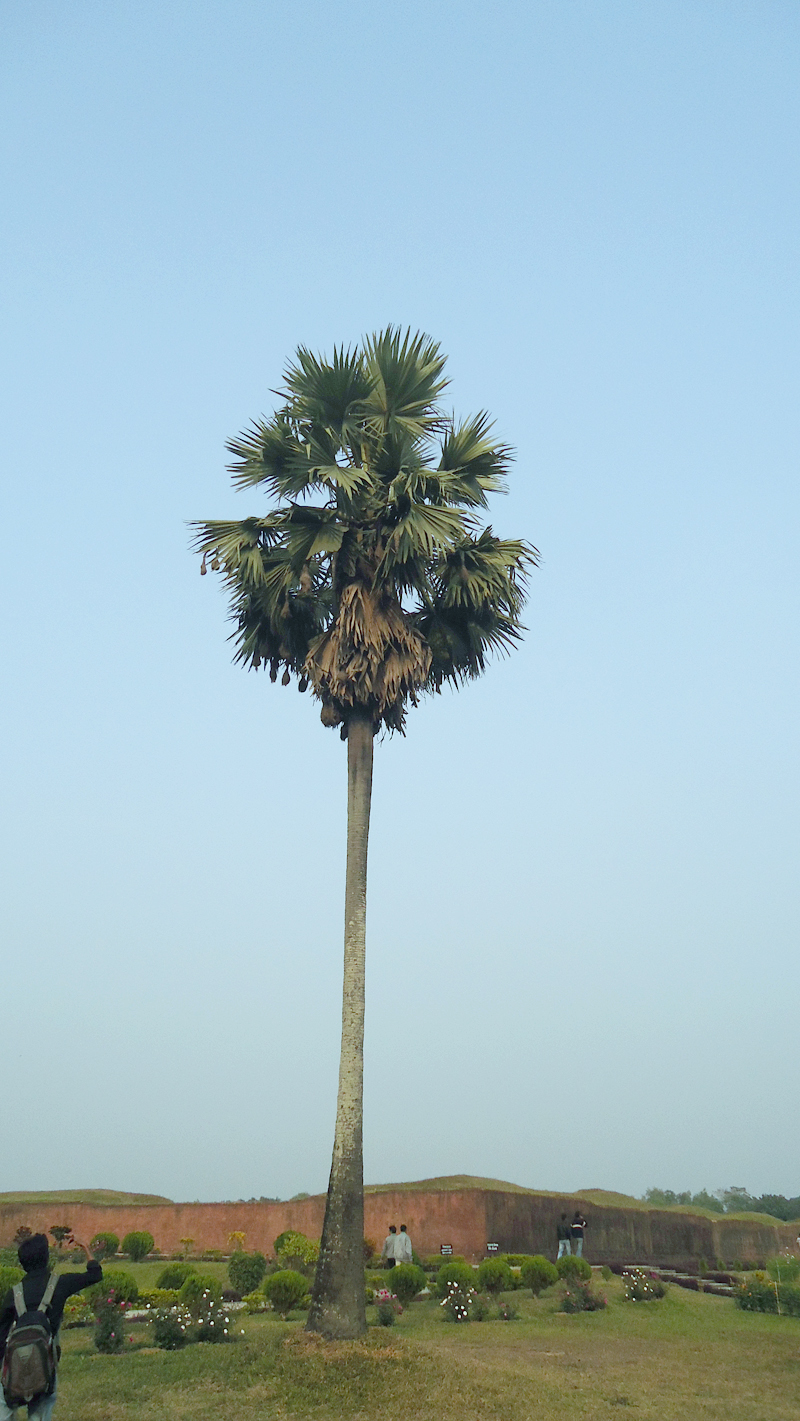 A
উচ্চতা
300
ভুমি 90 মিটার
C
B
এখানে, উচ্চতা =AC
ভূমি=BC=
এ
এখন, সমকোণী
বা,
A
উচ্চতা
গাছটির উচ্চতা   
       51.322 মিটার (প্রায়)
বা,
বা, AC= 51.322
বা,
300
B
C
ভুমি 90 মিটার
দলীয় কাজঃ
দল-কঃ সমস্যাঃ ক্লাসরুমের একটি দেয়ালের  পাদদেশ থেকে 20  মিটার দূরে ভুতলস্থ কোন বিন্দুতে দেয়ালের শীর্ষবিন্দুর উন্নতি  কোণ 60০ হলে, দেয়ালটির  উচ্চতা কত?
দলীয় কাজঃ
দল-খঃ  সমস্যাঃ ক্লাসরুমের একটি দেয়ালের  শীর্ষবিন্দু  থেকে 20  মিটার দূরে ভুতলস্থ কোন বিন্দুর অবনতি   কোণ 60০ হলে, দেয়ালের উচ্চতা কত?
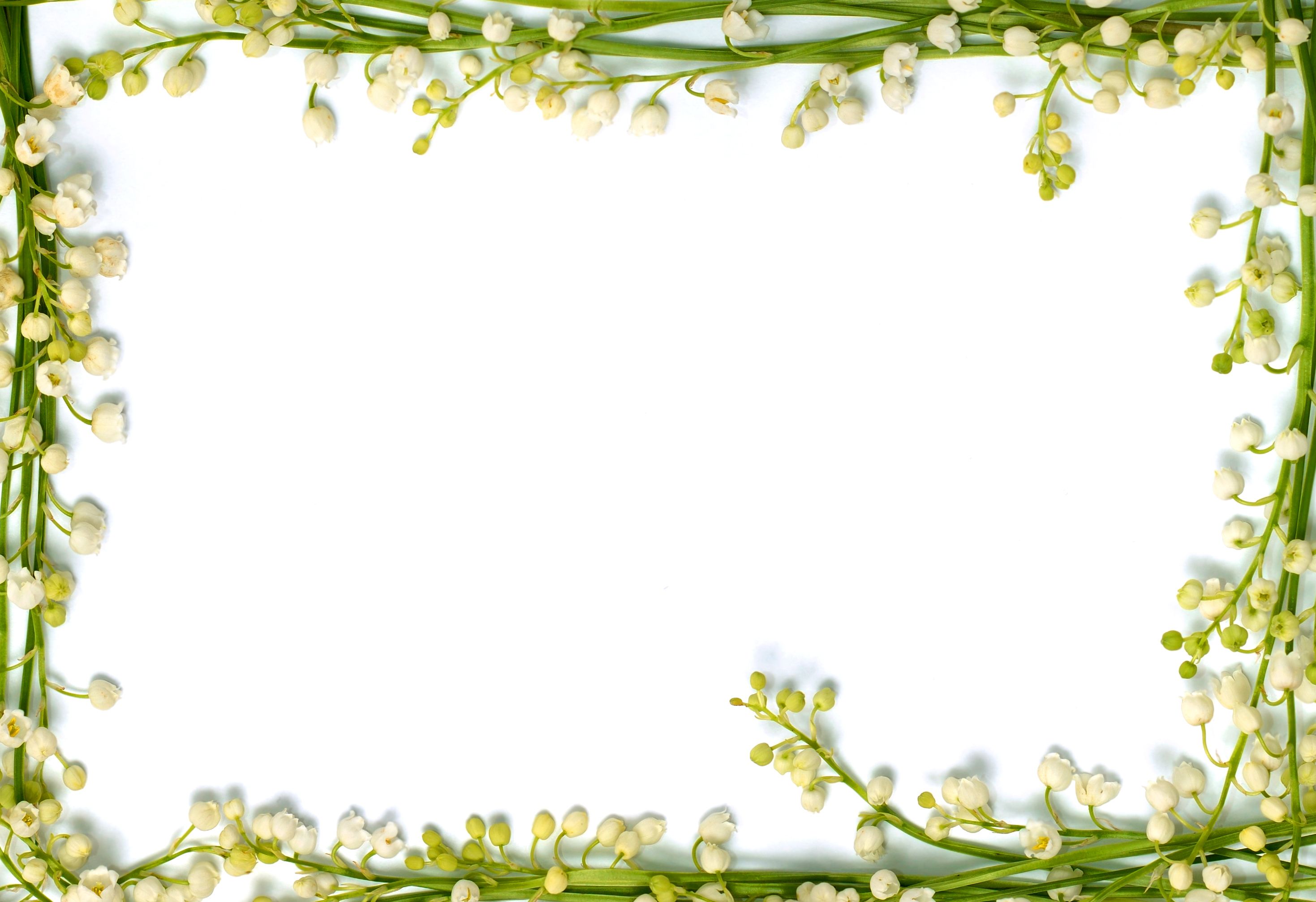 মূল্যায়ন
বাড়ির কাজঃ
সমস্যাঃ সমস্যাঃ একটি টাওয়ারের পাদদেশ থেকে 50   মিটার দূরে ভুতলস্থ কোন বিন্দুতে টাওয়ারটির চুড়ার উন্নতি কোণ 30০ হলে, টাওয়ারটির উচ্চতা কত?
সমস্যাঃ একটি মিনারের শীর্ষবিন্দুতে ঐ বিন্দু  থেকে 15 মিটার দুরের ভুতলস্থ একটি বিন্দুর অবনতি কোণ 45০ হলে, মিনারটির উচ্চতা কত?
ধন্যবাদ
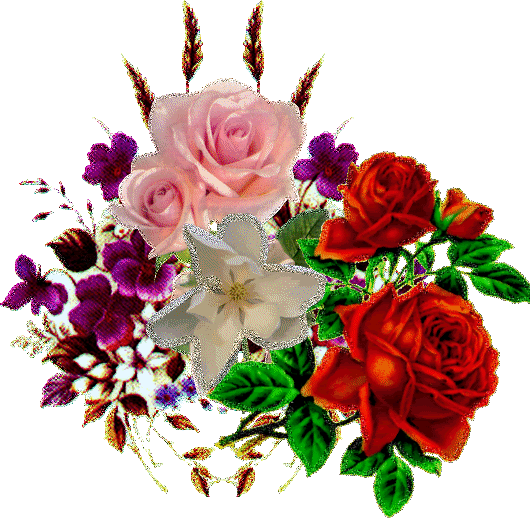